Compreendendo o sacrifício
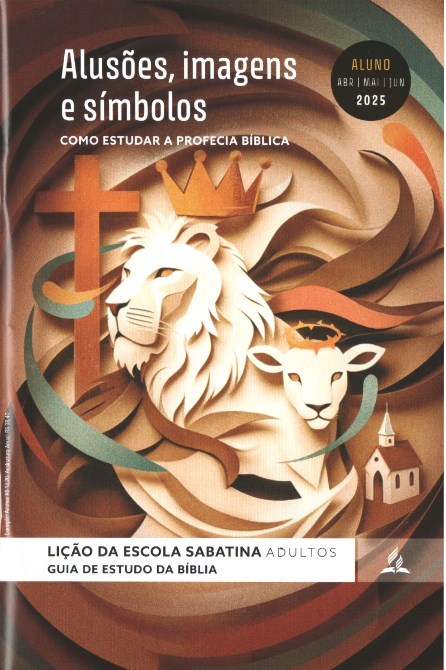 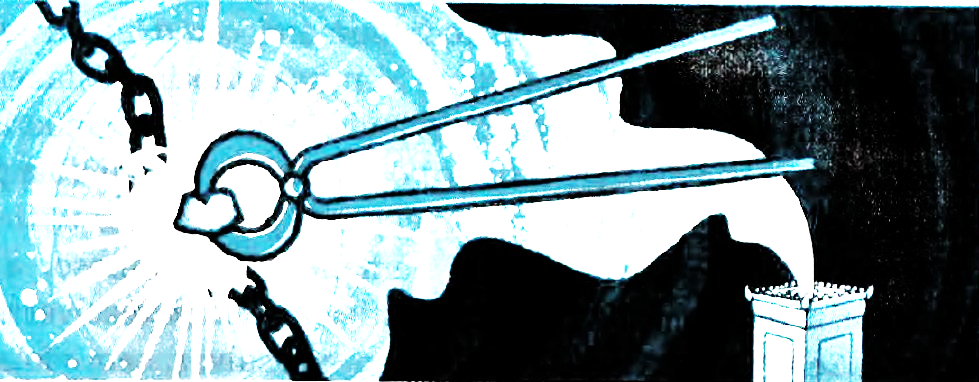 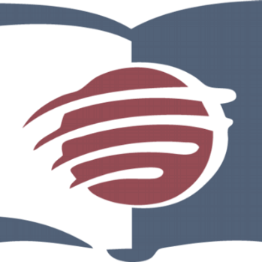 LIÇÃO 07
VERSO PARA MEMORIZAR: “Depois disto, ouvi a voz do Senhor, que dizia: - A quem enviarei, e quem há de ir por Nós? Eu respondi: - Eis-me aqui, envia-me a mim” (Is 6:8).
07
LEITURAS DA SEMANA: Is 6:6-8; Gn 3:21-24; Ez 1:4-14; Ap 4:1-11; Nm 2:3-25; Is 14:12-14
design Neemias Lima
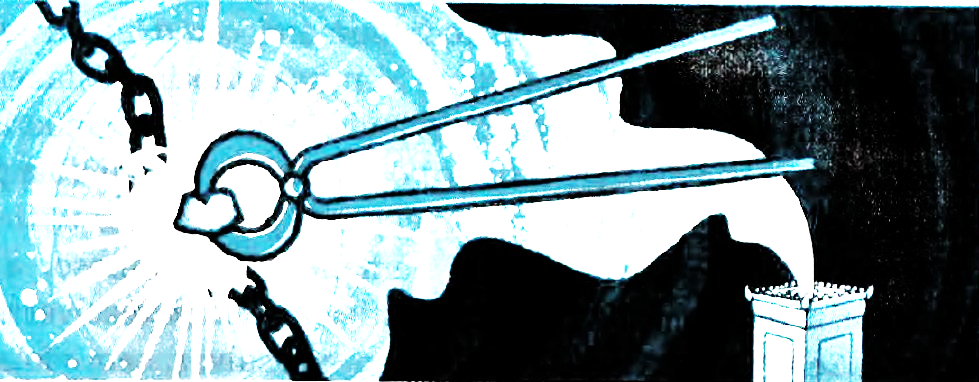 INTRODUÇÃO
Sábado
LIÇÃO 07
O direito de Deus de governar o Universo está fundamentado em Sua posição como o Criador de todas as coisas (Ap 4:11) e em Seu caráter. Ao descobrir o caráter justo do Senhor começamos a entender como e por que os pecadores estão “destituídos da glória de Deus” (Rm 3:23, NVI). Nesta semana, vamos avançar no estudo das visões sobre a sala do trono e considerar como a raça humana pode se relacionar com um Deus santo e como o sacrifício de Cristo pode nos restaurar e nos aproximar do trono divino. Deus planeja nos restaurar, não apenas como indivíduos, mas também como povo, para que mais uma vez revelemos Sua glória ao restante da criação. Quando examinamos a Bíblia, encontramos pistas importantes que
nos ajudam a compreender e apreciar 0 alto chamado que Deus estendeu a nós, pecadores perdoados e redimidos.
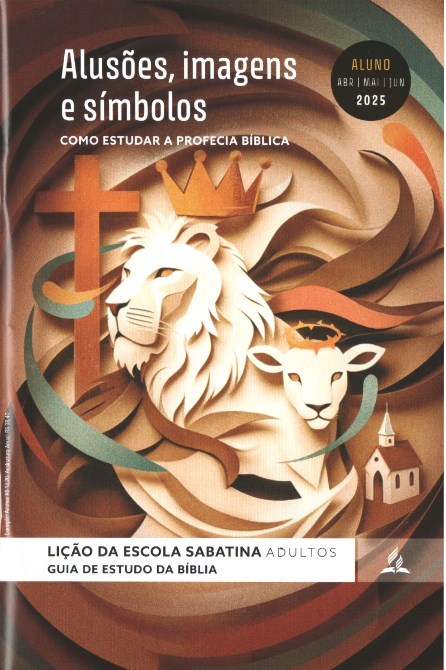 LEITURAS DA SEMANA: : Is 6:6-8; Gn 3:21-24; Ez 1:4-14; Ap 4:1-11; Nm 2:3-25; Is 14:12-14
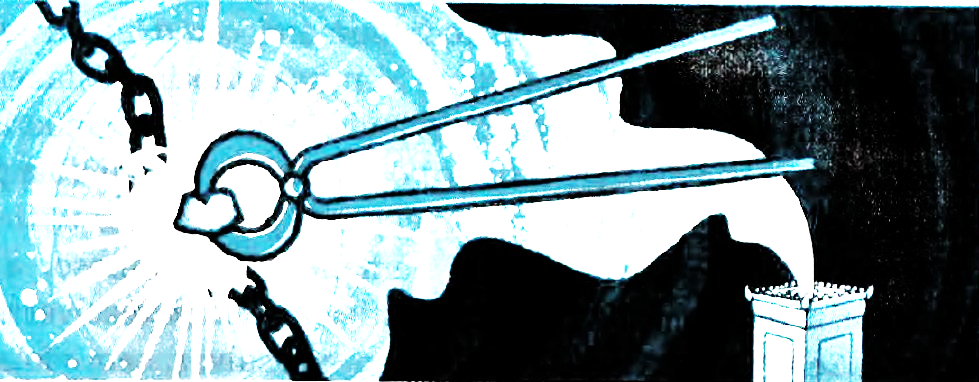 Eis-me aqui, envia-me a mim
Domingo
LIÇÃO 07
PERGUNTAS:
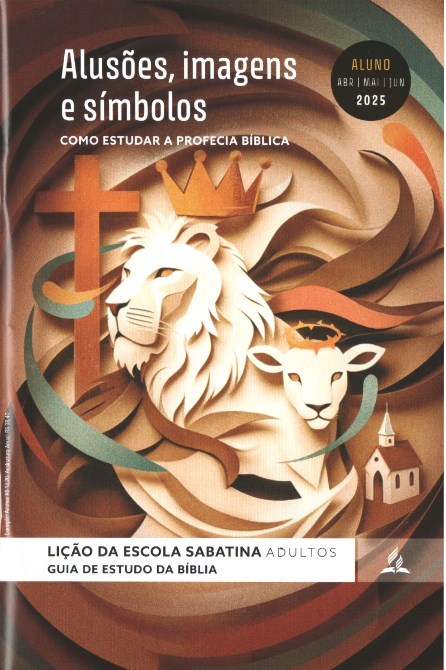 LEITURAS DA SEMANA: : Is 6:6-8; Gn 3:21-24; Ez 1:4-14; Ap 4:1-11; Nm 2:3-25; Is 14:12-14
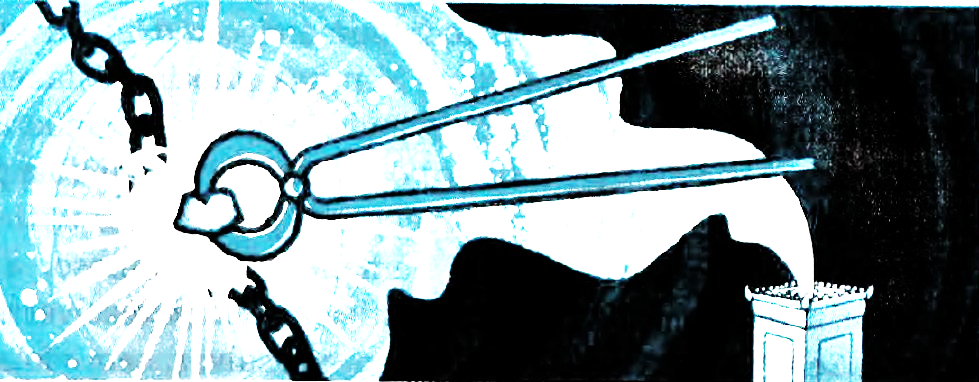 Eis-me aqui, envia-me a mim
Domingo
LIÇÃO 07
COMENTÁRIOS:
Isaías foi purificado quando um serafim pegou uma brasa do altar e tocou sua boca com ela. Provavelmente era o altar de incenso, onde a intercessão era feita pelo povo (Ap 8:3, 4). Os pecados de Isaías foram perdoados, e ele estava apto a ficar na presença de Deus. Além disso, foi designado para representar Deus perante 0 mundo.
A palavra “serafim” significa “aquele que queima”. Jesus descreveu 0 ministério de João Batista usando as seguintes palavras: “João era a lâmpada que estava acesa e iluminava, e, por algum tempo, vocês quiseram se alegrar com a sua luz” (Jo 5:35). João obviamente era um pecador quê necessitava de graça e salvação, mas seu ministério apontava para o Único que poderia trazer graça e salvação.
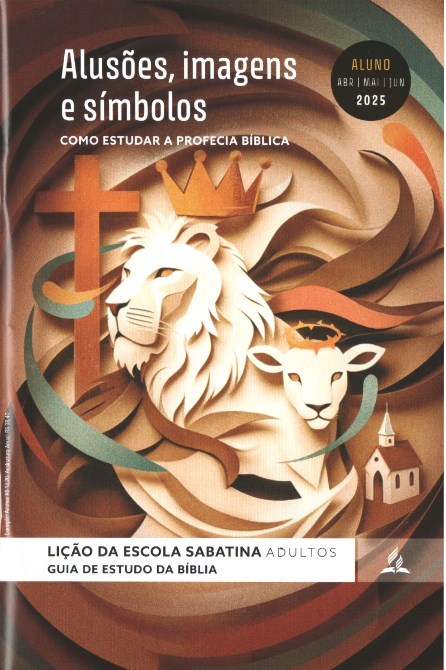 LEITURAS DA SEMANA: : Is 6:6-8; Gn 3:21-24; Ez 1:4-14; Ap 4:1-11; Nm 2:3-25; Is 14:12-14
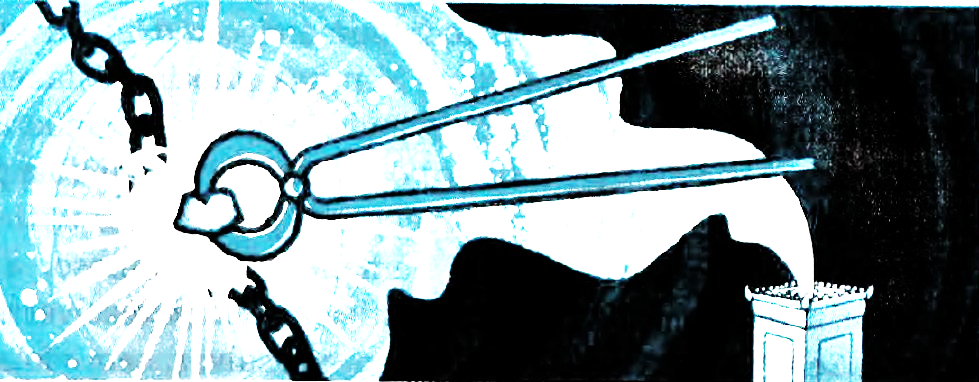 Os dois querubins
Segunda
LIÇÃO 07
PERGUNTAS:
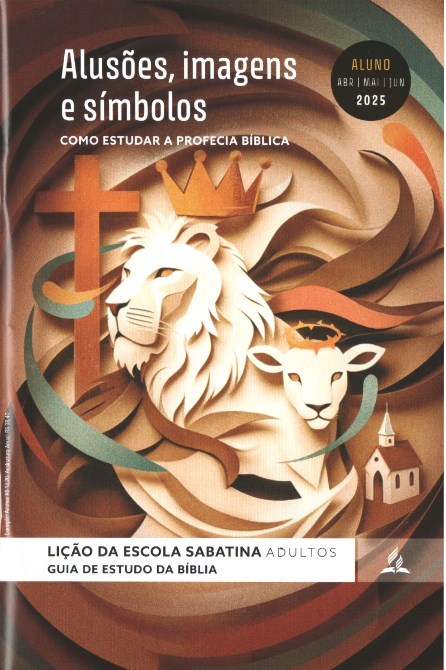 LEITURAS DA SEMANA: : Is 6:6-8; Gn 3:21-24; Ez 1:4-14; Ap 4:1-11; Nm 2:3-25; Is 14:12-14
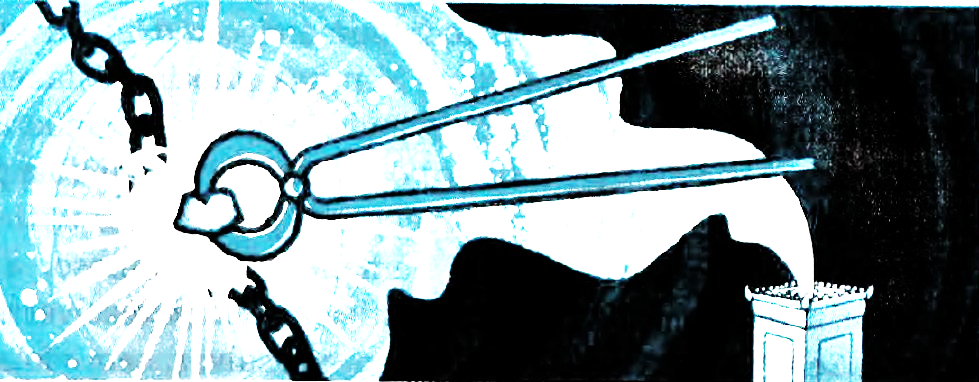 Os dois querubins
Segunda
LIÇÃO 07
COMENTÁRIOS:
Embora os querubins tivessem responsabilidade de impedir 0 acesso dos pecadores à árvore da vida (Gn 3:22), eram também símbolo de esperança, indicando a promessa de que um dia os salvos serão levados de volta ao paraíso. O “Éden permaneceu na Terra muito depois que 0 homem tinha sido expulso [...] (Gn 4:16). Por um prolongado período, foi permitido à raça decaída contemplar 0 lar da inocência, cuja entrada era vedada pelos anjos vigilantes. À porta do paraíso, guardada pelos querubins, revelava-se a glória divina. Adão e seus filhos iam ali para adorar a Deus. Ali renovaram seus votos de obediência àquela lei cuja transgressão os havia banido do Éden. [...] No entanto, na restauração final de todas as coisas, quando houver ‘novo céu e nova Terra’ (Ap 21:1), ele será restabelecido, mais gloriosamente adornado do que no princípio” (Ellen G. White, Patriarcas e Profetas [CPB, 2022], p. 38).
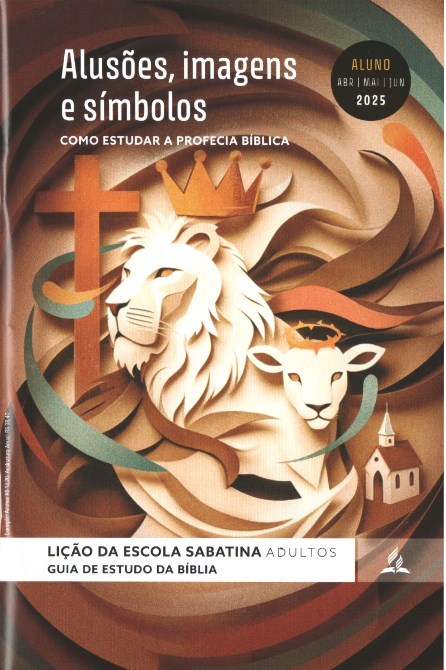 LEITURAS DA SEMANA: : Is 6:6-8; Gn 3:21-24; Ez 1:4-14; Ap 4:1-11; Nm 2:3-25; Is 14:12-14
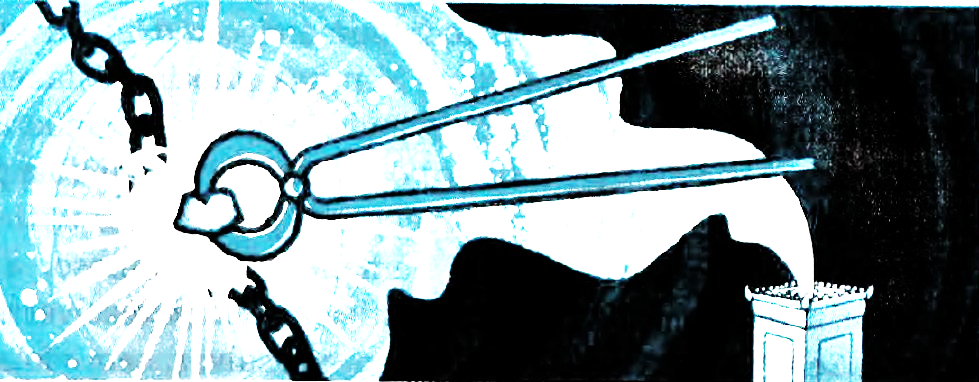 Como brasas vivas
Terça
LIÇÃO 07
PERGUNTAS:
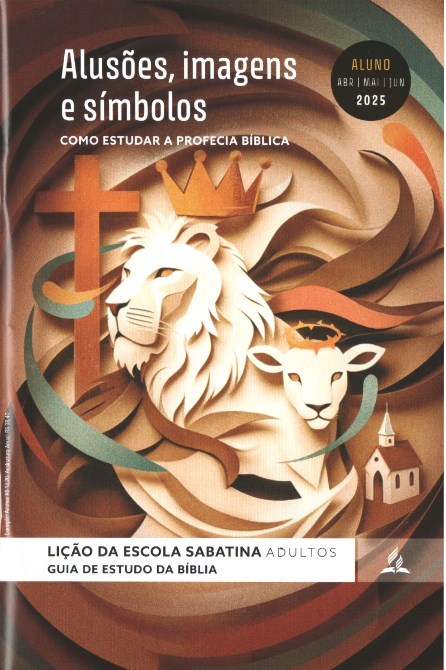 LEITURAS DA SEMANA: : Is 6:6-8; Gn 3:21-24; Ez 1:4-14; Ap 4:1-11; Nm 2:3-25; Is 14:12-14
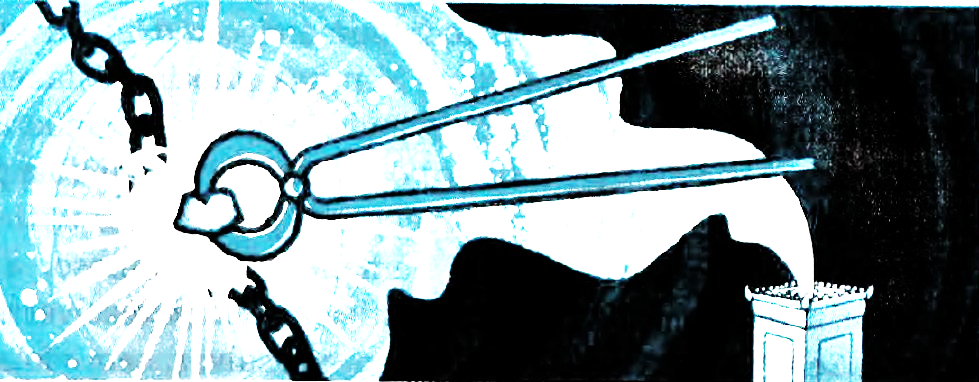 Como brasas vivas
Terça
LIÇÃO 07
COMENTÁRIOS:
Observe as semelhanças com outras visões do trono de Deus. Os seres viventes que Ezequiel testemunhou tinham os mesmos rostos que os quatro seres viventes da visão de João: leão, boi, águia e homem.
Essas criaturas misteriosas, que tinham quatro rostos, não são nomeadas na descrição inicial de Ezequiel; porém mais tarde, em outra cena da sala do trono, elas são chamadas de “querubins” (Ez 10:1-21). Além disso, eles são associados às brasas vivas da visão que Isaías teve dos serafins.
Os querubins sempre estão presentes nas descrições do trono de Deus seja na arca da aliança, que era o local de encontro de Deus com Moisés (Êx 25:22), seja nas visões de tirar o fôlego dos profetas. Eles estão intimamente ligados ao trono divino.
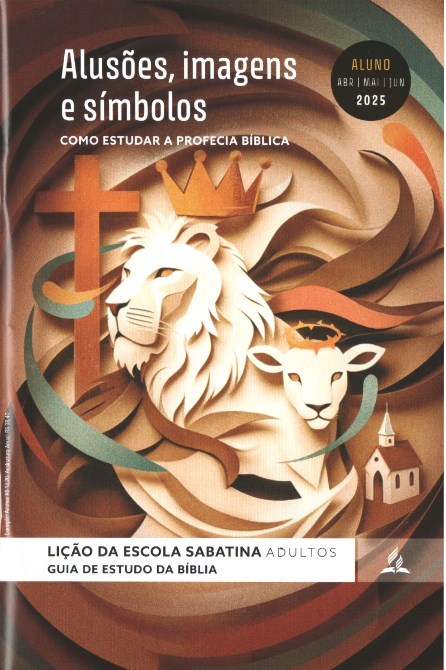 LEITURAS DA SEMANA: : Is 6:6-8; Gn 3:21-24; Ez 1:4-14; Ap 4:1-11; Nm 2:3-25; Is 14:12-14
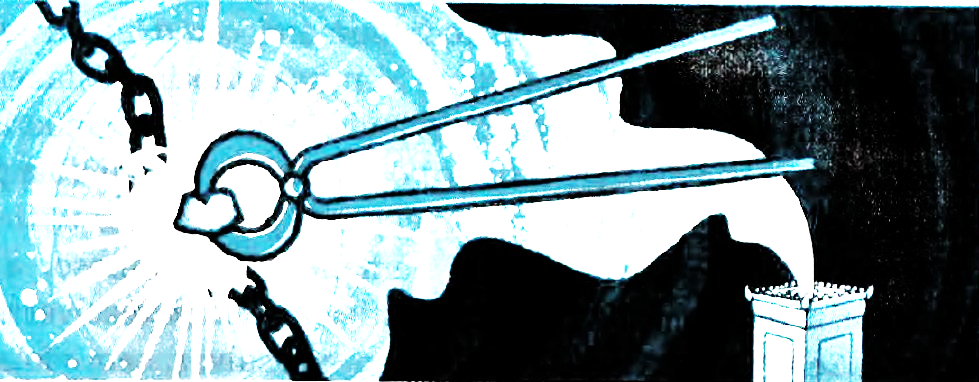 Deus no meio de Seu povo
Quarta
LIÇÃO 07
PERGUNTAS:
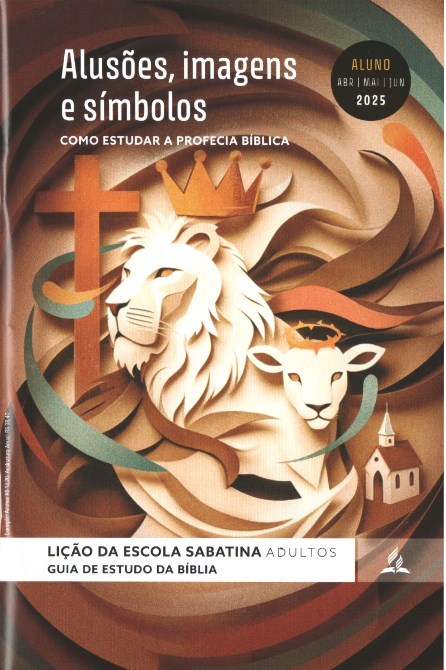 LEITURAS DA SEMANA: : Is 6:6-8; Gn 3:21-24; Ez 1:4-14; Ap 4:1-11; Nm 2:3-25; Is 14:12-14
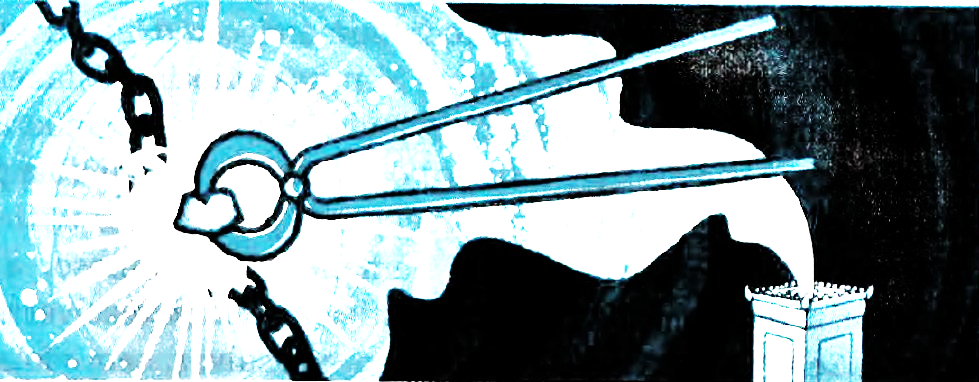 Deus no meio de Seu povo
Quarta
LIÇÃO 07
COMENTÁRIOS:
- Guiados pela presença de Deus, que se manifestava na nuvem, os israelitas deveriam parar em sua jornada para a terra prometida e armar o tabernáculo, de modo que as tribos montassem seus acampamentos ao redor dele - três tribos de cada lado. A presença de Deus desceria ao lugar santíssimo e se estabeleceria no meio do povo. Não podemos confiar muito nessa tradição, mas é bastante interessante compará-la cem as descrições bíblicas da Nova Jerusalém. Vemos um padrão instigante: há portões representando três tribos em todos os quatro lados da cidade (Ap 21:12,13).
As descrições tanto do acampamento de Israel quanto da Nova Jerusalém ressaltam um fato crucial: Deus pretende atrair a humanidade para perto de Seu trono. O Apocalipse afirma que o “santuário” da cidade santa “é 0 Senhor, 0 Deus Todo-Poderoso, e 0 Cordeiro” (Ap 21:22).
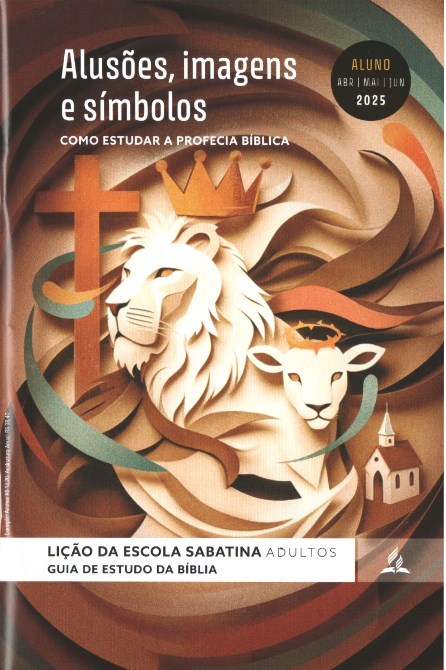 LEITURAS DA SEMANA: : Is 6:6-8; Gn 3:21-24; Ez 1:4-14; Ap 4:1-11; Nm 2:3-25; Is 14:12-14
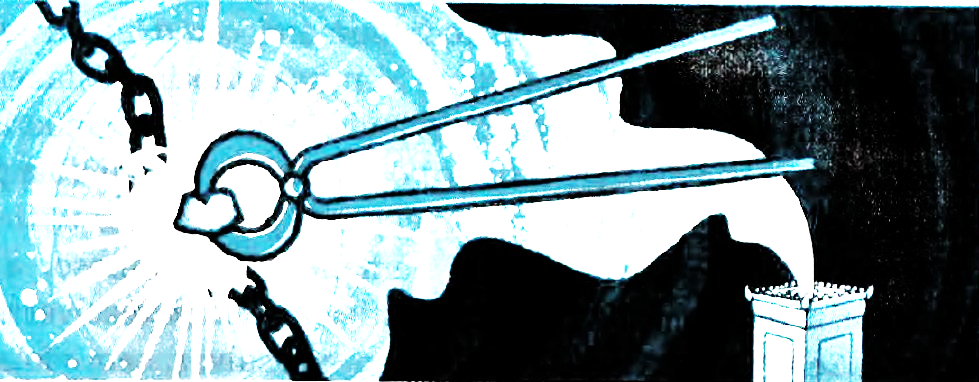 A queda de Lucifer
Quinta
LIÇÃO 07
PERGUNTAS:
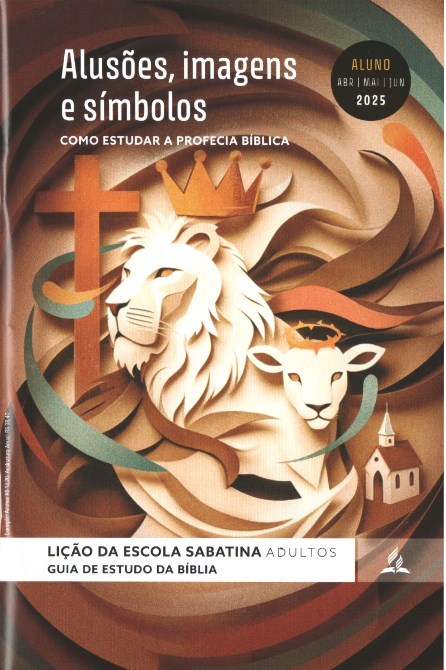 LEITURAS DA SEMANA: : Is 6:6-8; Gn 3:21-24; Ez 1:4-14; Ap 4:1-11; Nm 2:3-25; Is 14:12-14
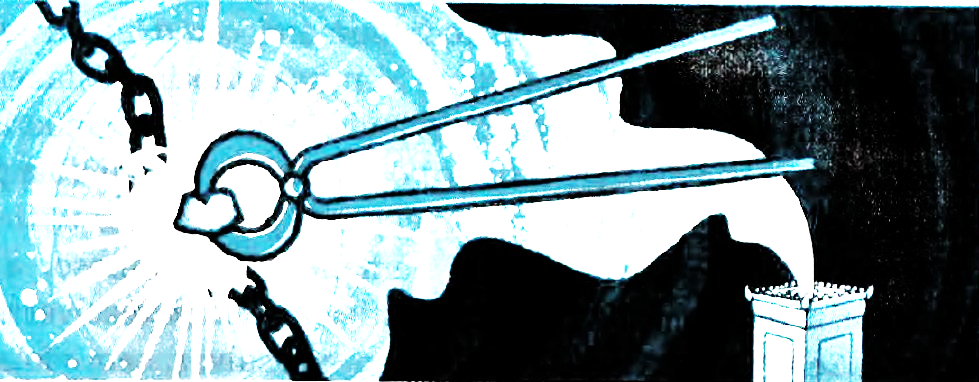 A queda de Lucifer
Quinta
LIÇÃO 07
COMENTÁRIOS:
Esta citação de Ellen G. White é esclarecedora: “O Céu triunfará, pois as vagas deixadas pela queda de Satanás e de seus anjos serão preenchidas pelos redimidos do Senhor” (A Verdade Sobre os Anjos [CPB, 2022], p. 177).
Os salvos estarão no Céu somente por causa do evangelho. De fato, o tema do evangelho, a redenção, é encontrado de maneira bastante expressiva na cena da sala do trono (Ap 4; 5). Por exemplo, os anjos proclamam: “Digno és de pegar 0 livro e de quebrar os selos, porque foste morto e com 0 Teu sangue compraste para Deus os que procedem de toda tribo, língua, povo e nação” (Ap 5:9). Que descrição do evangelho - a morte de Jesus pela redenção da humanidade!
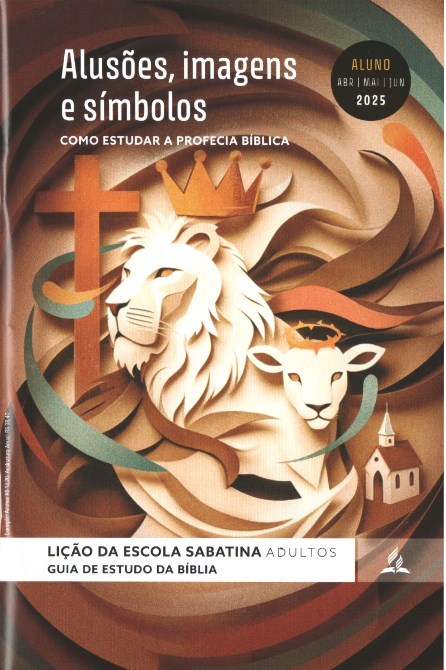 LEITURAS DA SEMANA: : Is 6:6-8; Gn 3:21-24; Ez 1:4-14; Ap 4:1-11; Nm 2:3-25; Is 14:12-14
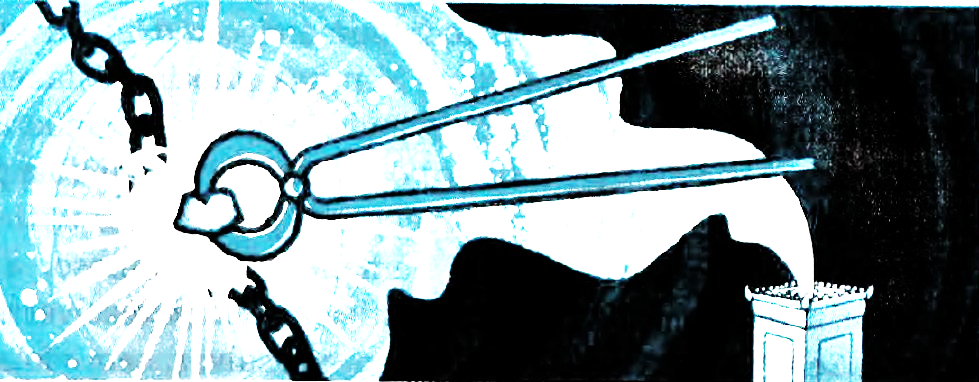 Estudo adicional
Sexta
LIÇÃO 07
COMENTÁRIOS:
Satanás, que já foi um querubim da guarda, procurou destruir a confiança no trono de Deus. O Criador permitiu que os anjos caídos continuassem sua rebelião para mostrar ao Universo 0 mal que vem da exaltação própria. E embora Satanás tenha levado 0 ser humano a se unir a ele na guerra contra Deus, Cristo 0 derrotou na cruz, garantindo que a humanidade ocupasse 0 lugar que pertencia aos anjos caídos. Por meio de Cristo, os pecadores se voltam publicamente contra as alegações de Lúcifer. O resultado é uma revelação maior do amor de Deus do que existia antes da rebelião. Ainda que Deus não tenha criado o mal, quando tudo estiver feito, o amor do Criador será revelado de um modo que não ocorreria se o pecado não tivesse existido.
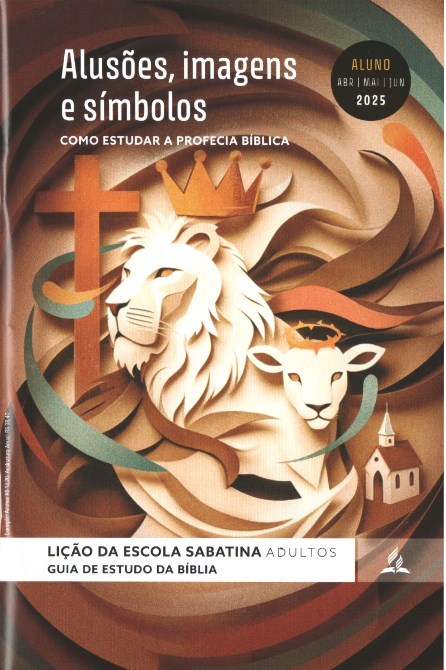 LEITURAS DA SEMANA: : Is 6:6-8; Gn 3:21-24; Ez 1:4-14; Ap 4:1-11; Nm 2:3-25; Is 14:12-14
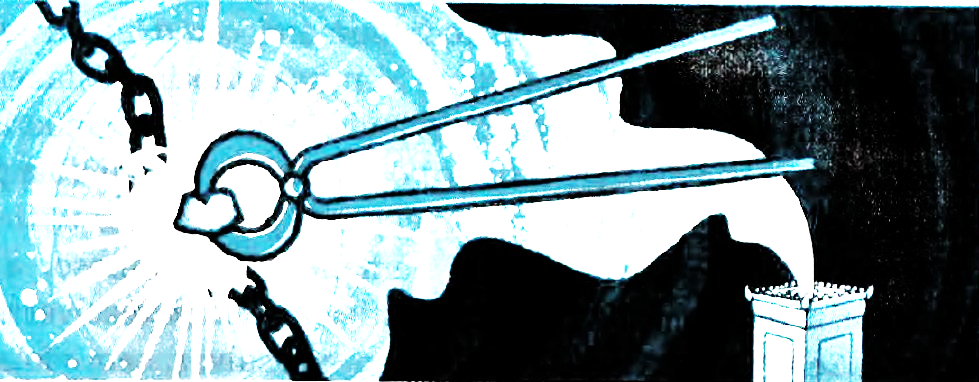 Estudo adicional
Sexta
LIÇÃO 07
PERGUNTAS:
1. Imagine estar diante de Deus com todos os seus pecados! O que você mereceria? Qual é sua única esperança? Por que a “justiça de Deus mediante a fé em Jesus Cristo” (Rm 3:22) nos cobre agora e no juízo, quando mais precisaremos?

2. João Batista desempenhou o papel dos serafins - era uma lâmpada que iluminava (Jo 5:35). Ele foi o precursor de Cristo, anunciando a primeira vinda do Messias. Como o povo de Deus dos últimos dias desempenha um papel profético semelhante?
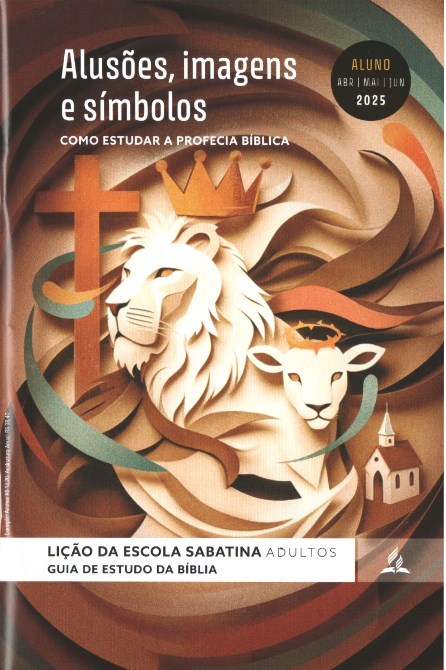 LEITURAS DA SEMANA: : Is 6:6-8; Gn 3:21-24; Ez 1:4-14; Ap 4:1-11; Nm 2:3-25; Is 14:12-14